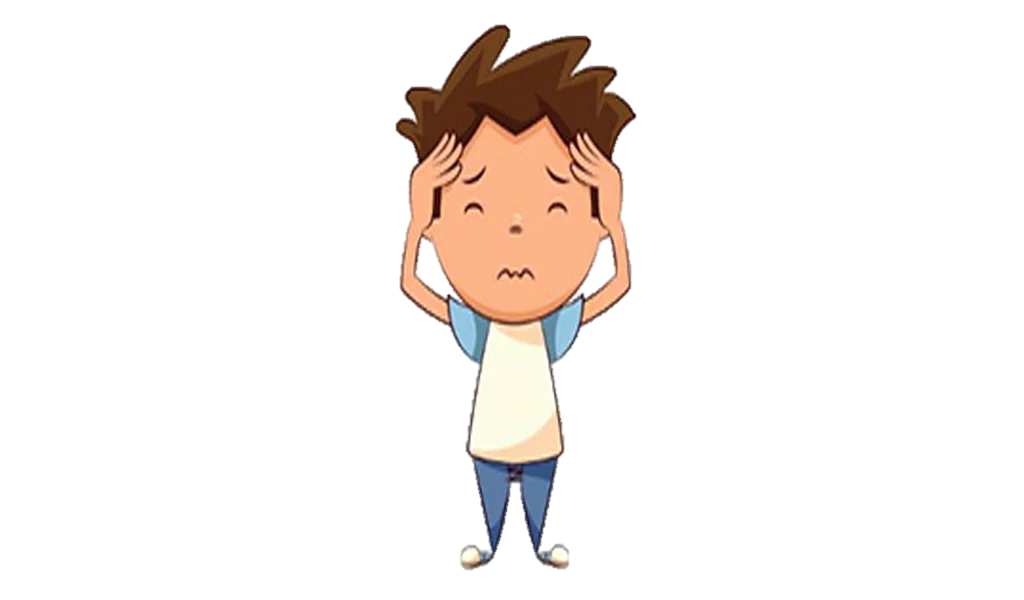 به نام خدا
کنفرانس هفتگی 7 خرداد 1404
کوثر لطفی
PRESENT ILLNESS
بیمار پسر 15 ساله بدون  PMHخاصی با شکایت بی قراری وحرکات عجیب و غریب و پرت و پلا گویی از 3 ساعت قبل از پذیرش به این مرکز مراجعه کرده است.همراه بیمار اظهار میدارد که 10 روز قبل، دچار درد گوش چپ و تب شده است که با تشخیص  AOMتحت آنتی بیوتیک تراپی قرار گرفته است وعلی رغم درمان دریافت شده، علائم بیمار بهبود نیافته و دچار تهوع، استفراغ مکرر و سردرد جنرالیزه گردیده است.
CLINICAL PRESENTATION
بیمار در ساعت 02:50 بامداد 1404/01/04 توسط طب اورژانس ویزیت و پس از درخواست آزمایشات اولیه، توسط سرویس محترم نورولوژی ویزیت شد.
اقدامات اولیه:
1) AMP VANCOMYCIN 500mg STAT
2) AMP CEFTERIAXON 1gr STAT
3) AMP ACYCLOVIR 500mg STAT
4) AMP DEXAMETHAZON 8mg STAT
5) BRAIN MRI
رضایت جهت انجام 6) LP
آزمایشات اولیه
1)WBC: 24800,   N: 96 %                                   8) Na: 127  
2) ESR: 80                                                             9) K: 3.6
3) CRP: 68                                                          10) UA TOXICOLOGY: NEGATIVE 
4) BS: 128                                                          11) PT: 15.7,  PTT: 45
5) UREA: 29                                                       12) INR: 1.27 
6) Cr: 0.7                                                            13) ALT: 13  AST: 10  ALP: 259  T. BILI: 0.5   D. BILI: 0.2 
7) Ca: 8.7
اقدامات انجام شده در ICU
1) AMP MEROPENEM 2gr TDS
2) AMP AMPICILIN 2gr QID
3) AMP VANCOMYCIN 500mg BID
4) SERUM MANITOL 20% 250cc IV over 30 min and then 6h later 200cc IV over 30 min and then 6h later  150cc IV over 30 min
5) TEMPORAL, SPIRAL CT scan with out contrast
سیر بیماری
طبق مشاوره انجام شده با آنکال محترم ENT، و دیده شدن تخریب سلول های هوایی ماستوئید در CT SCAN، بیمار کاندید ماستوئیدکتومی میباشد.
 بیمار در تاریخ 1404/01/04 تحت ماستوئیدکتومی سمت چپ قرار گرفت.
 بیمار پس از عمل جراحی دچار پتوز چشم راست گردید و با توجه به این علامت بیمارBRAIN MRI  درخواست شد که در MRI شواهدی به نفع درگیری زوج 3 دیده نشد.
 بیمار در تاریخ 1404/01/06 هوشیار و ازدستورات پیروی میکند و ارتباط کلامی برقرار میکند. در سیر بستری،بیمار دچار پتوز چشم راست گردیده است.
آزمایشات بیمار در سیر بستری درICU
1404/01/05:
WBC: 21900, N: 95%, UREA: 30, Cr: 0.74, Na: 135, K: 3.9 
1404/01/06:
WBC: 18000,  ESR: 84,  CRP: 67,  UREA: 42,  Cr: 0.79, Na: 147,  K: 3.6
1404/01/07:
WBC: 12600,  UREA: 135,  Cr: 0.73,  Na: 140,  K: 3.5
1404/01/09:
WBC: 7100, UREA: 34,  Cr: 0.75  Na: 138,  K: 4.1
بیمار در تاریخ 1404/01/09 انتقال به بخش نورولوژی انجام شد.
 مشاوره مجدد  ENTو مشاوره چشم و عفونی انجام شد.
 طبق مشاوره چشم:
با توجه به پتوز، میدریاز و انحراف چشم راست به پایین و خارج و عدم درگیری اعصاب 2،4 و6 به علاوه حس نرمال صورت ،تنها فلج زوج 3 مطرح میگردد که در مرتبه اول میتواند عارضه مننژیت بیمار در زمینه ماستوئیدیت باشد. 
توصیه به ادامه درمان توسط سرویس محترم مربوطه و ویزیت مجدد پس از ترخیص میگردد.
 طبق مشاوره عفونی:
1) کاهش دوز دگزامتازون دریافتی
2) قطع آسیکلوویر وریدی
بیمار پس از 15 روز بستری، دریافت آنتی بیوتیک و آسیکلوویر، ماستوئیدکتومی سمت چپ و کاهش شنوایی گوش چپ و پتوز چشم راست ترخیص شد.
سپاس از توجه شما